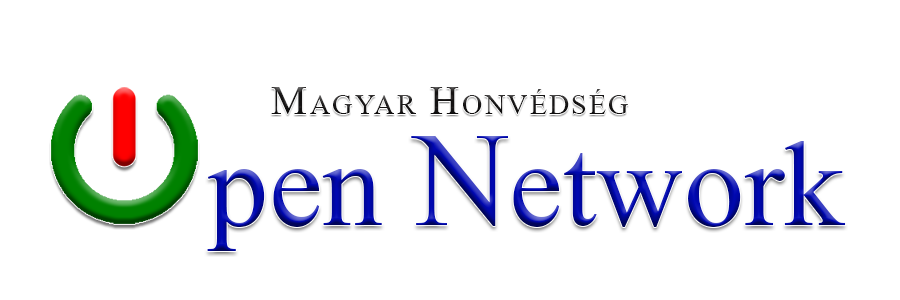 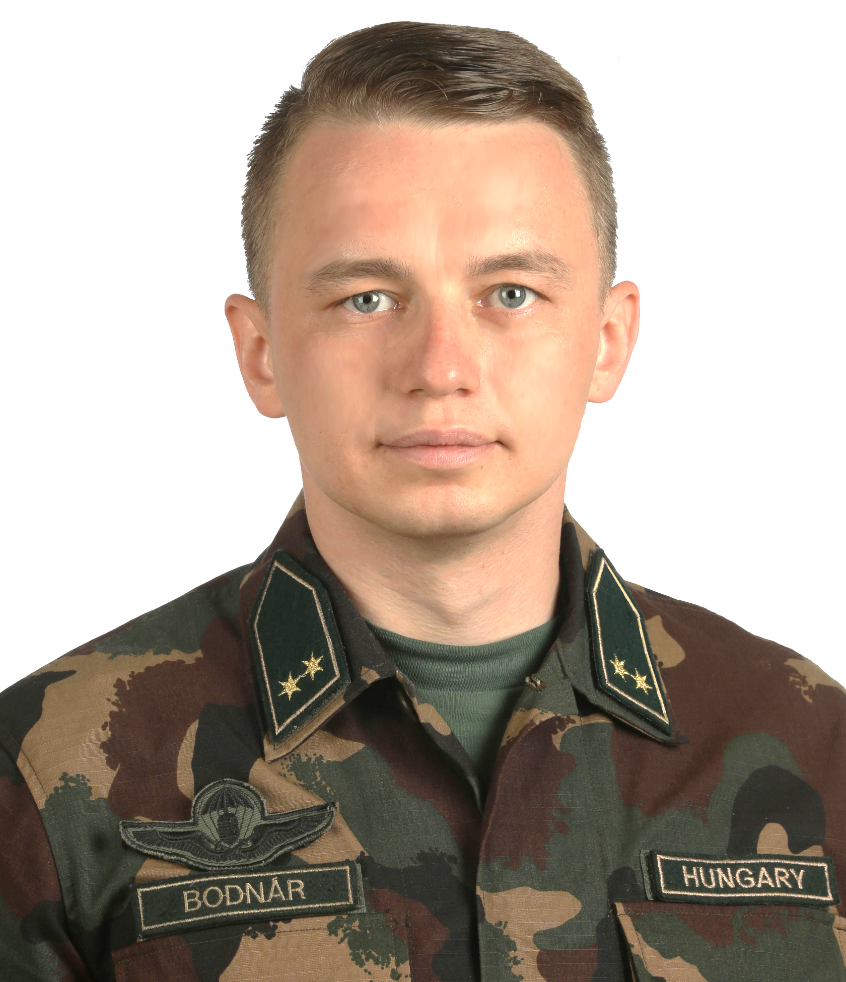 A Magyar Honvédség szolgáltatásparkja

Bodnár István főhadnagyHVK HIICSF – MH HFKP
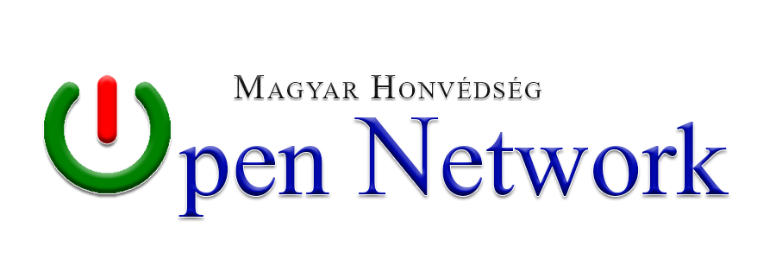 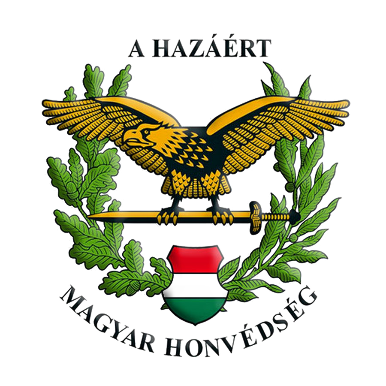 Az előadóról
2007-2011 - Zrínyi Miklós Nemzetvédelmi Egyetemhad- és biztonságtechnikai mérnök (híradó) BSc

2013-2016: Pázmány Péter Katolikus Egyetem nemzetközi igazgatás BA

2015: IMET US Army Fort Gordon Cyber Excellence Center signal platoon commander 

2014-2017: Óbudai Egyetem villamosmérnök (kommunikációs rendszerek) MSc

2017-: Metropolitan Egyetem vezetés és szervezés (mediátor) MA

Magyar Hadtudományi Társaság - tag
Puskás Tivadar Híradó Bajtársi Egyesület IT - elnök
Magyar Ifjúsági Atlanti Tanács  -  tag
NATO ATA YATA ICTF – HYAC delegated member
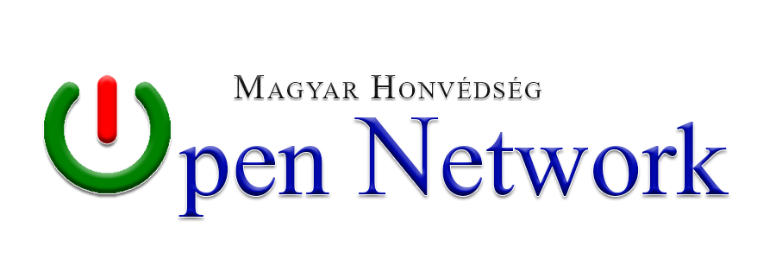 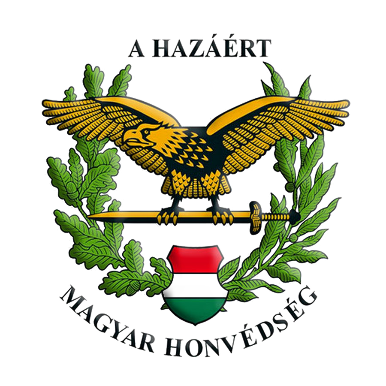 Probléma felvetés
A Honvédelmi Minisztérium és a Magyar Honvédség interneten keresztüli kommunikációs képességei jelenleg nem egységesen kialakított, esetenként nem az MH rendszerében üzemeltetett weboldalak, fájlmegosztó szolgáltatások és adatbázisok formájában biztosítottak. 
Az MH-n kívül, szerződéses feltételek alapján üzemelő szolgáltatások esetében sem az üzemeltetés folytonosságára és biztonságára, sem az adatok teljeskörű védelmére vonatkozóan nem rendelkezik az MH teljes kontrollal.
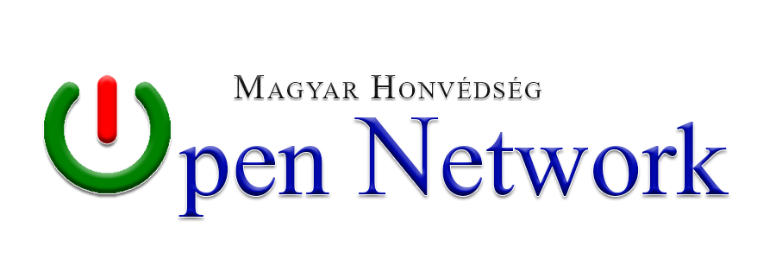 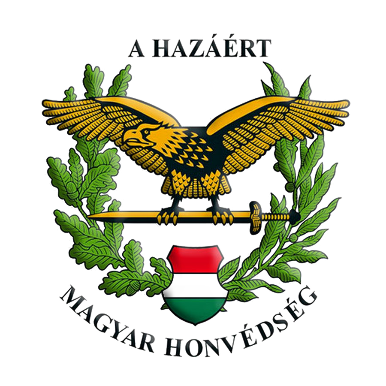 Fő kapcsolódási területek
Toborzás,
Képzés, kiképzés,
Oktatás, távoktatás, 
Honvédelmi nevelés, 
Katonai hagyományápolás,  
Társadalmi kapcsolattartás.
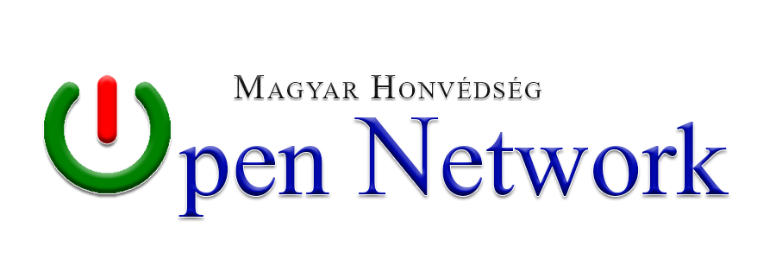 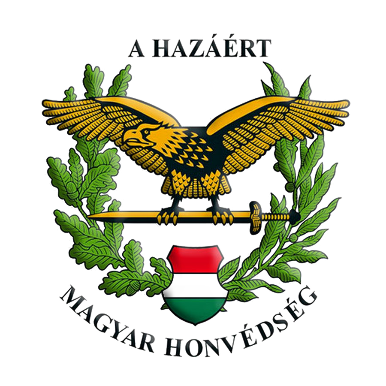 Koncepciós tételek (toborzás)
Magyar Honvédség = civil szféra nagyvállalata

Marketing alapú toborzás

bilaterálizmus, technokratizmus, protekcionizmus tagadás, informatika, döntéstámogatás, pszichológia, 
üzleti intelligencia, szociológia

termék = humán erőforrás
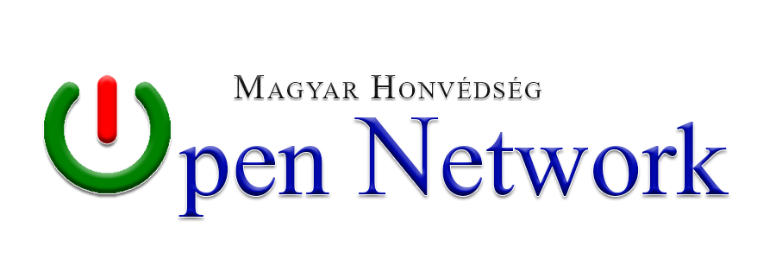 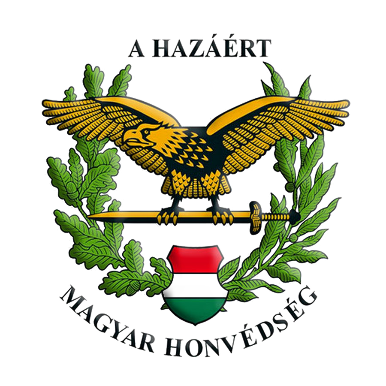 Megoldási javaslat
A külső kommunikáció és szolgáltatások biztosítása érdekében szükség van egy MH szintű, honvédelmi szervezeteket összefogó, infokommunikációs szolgáltatáspark kialakítására, amely fizikailag az MH objektumában helyezkedik el, és az MH állományában lévő szakemberek üzemeltetik, biztosítva a személyi, fizikai és adatbiztonságot egyaránt.
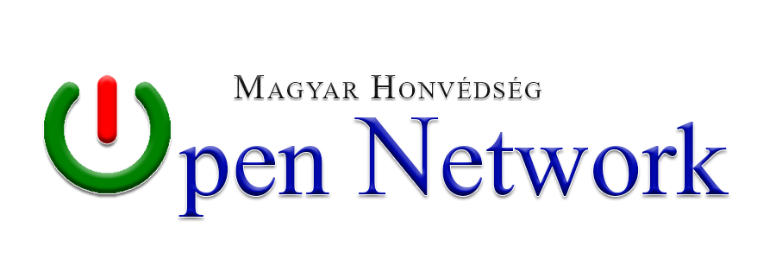 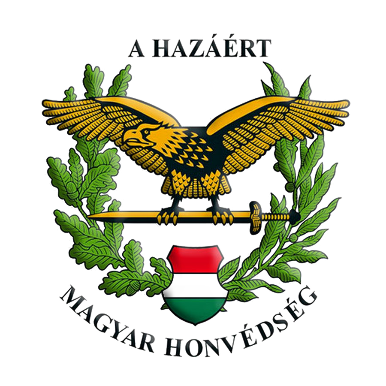 Fő célok
A kialakítás során a biztonsági feltételek teljesülése mellett kiemelt jelentőségű követelményként jelennek meg:
az MH egységes arculatának biztosítása;
a szolgáltatáspark mobil kommunikációs technológiát támogató képessége és felhasználóbarát kialakítása;
a jelenleginél gyorsabb és hatékonyabb online felületen történő nyilvános publikálási eljárás.
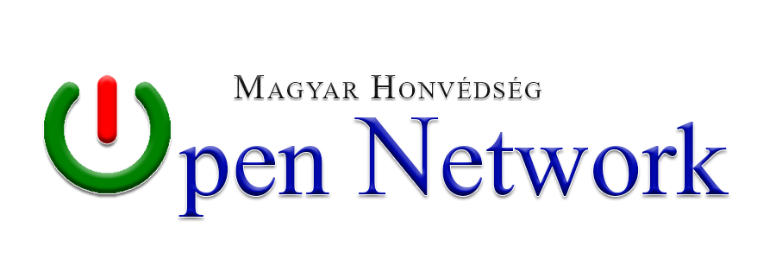 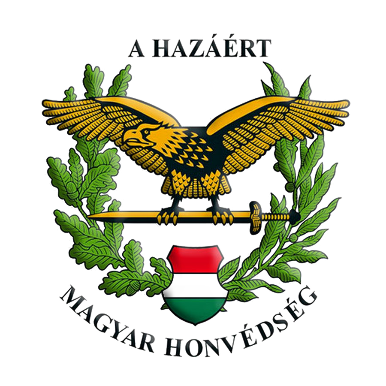 MH ON funkcionális rétegei
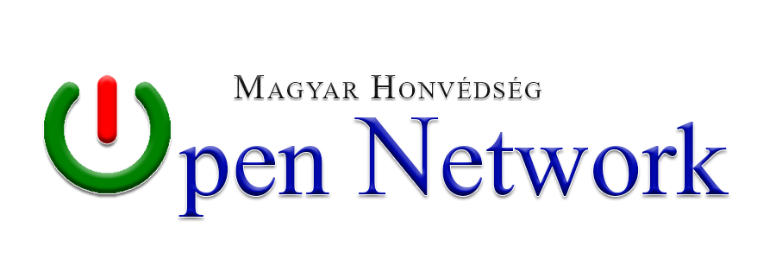 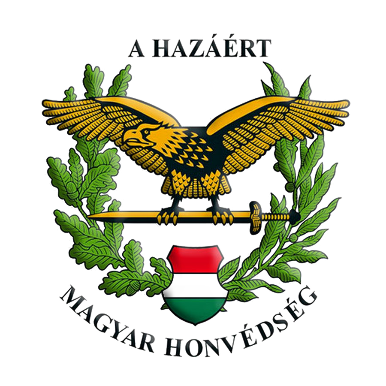 MH ON üzemeltetési rétegei
Sajtó, kommunikációs stratégia, megjelenési szabályzat
Tartalom fejlesztés
Felhasználó közvetlen rendszerek
Rétegek
Fizikai            Szoftver        Kommunikáció
Szolgáltatások
MH ID, Platform független alkalmazások, portálok, weboldalak, tárhely szolgáltatás
Operációs rendszerek, adatbázisok és platformok(Windows, Linux, SQL, PHP, Phyton)
Támogató rendszerek
Hálózat
Hálózati eszközök (router, switch, tűzfal, szerverek)
Kritikus infrastruktúra
Elhelyezés, tápellátás, hálózati csatlakozás
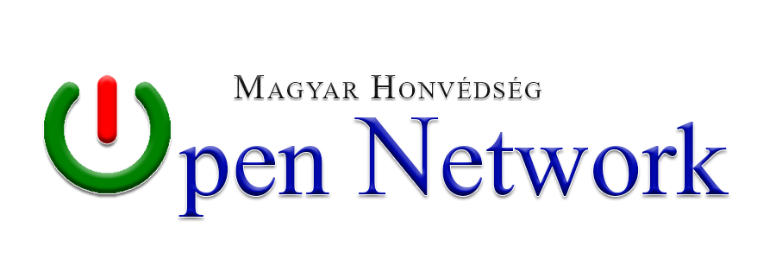 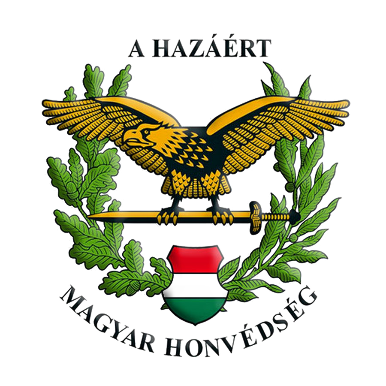 Szolgáltatásformák
Felhasználó-közvetlen szolgáltatások (online felület)
Weblap;
Közösségi média;
Portál;
Elektronikus levelezés;
E-learning.
Támogató funkcionális szolgáltatások
Adattárolás (dokumentum, kép, videó rendszerezett tárolása);
Web és Portál tárhely biztosítás;
Dokumentum-kezelés (sajtóanyagok verziókövetése).
Támogató infrastruktúra szolgáltatások
Nagy sávszélességű internet kapcsolat.
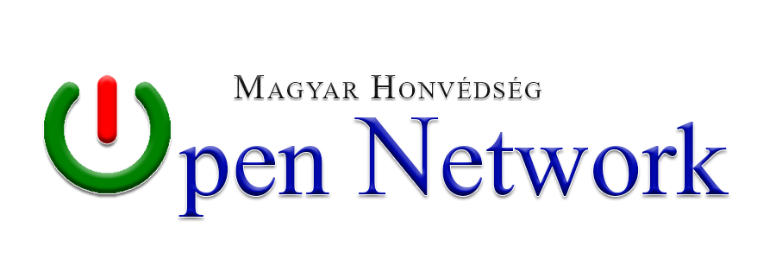 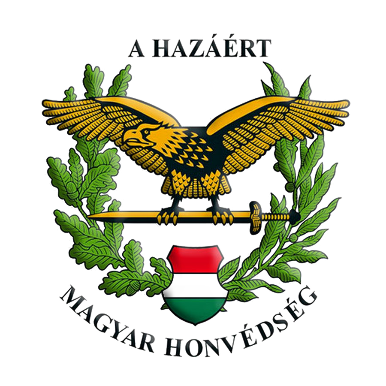 Infokommunikációs Központ
Sajtó alközpont (HM Miniszteri Kabinet alárendelt):
grafikus;
médiaelemző;
közösségi média felügyelő;
tartalomfejlesztő.
Támogató alközpont (MH szintű végrehajtás):
domain kezelő;
platform független szoftver fejlesztők;
szervezet pszichológus / szociológus
információs műveleti.
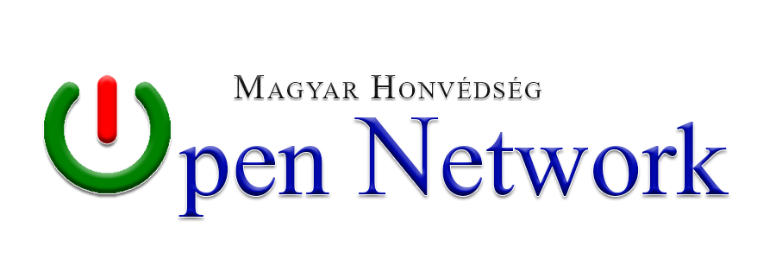 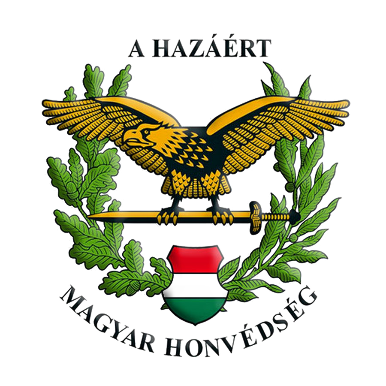 Autentikációs szerver - LDAP
A jelenlegi rendszerekkel kompatibilis
Jövőbeli fejlesztések megkönnyítése
Jogszabályi környezet változtatása szükséges 
(HAK tv. És GDPR alapú adatkezelés a teljes szolgáltatásparkra)

NISZ ZRt. – Központi azonosítási ügynök
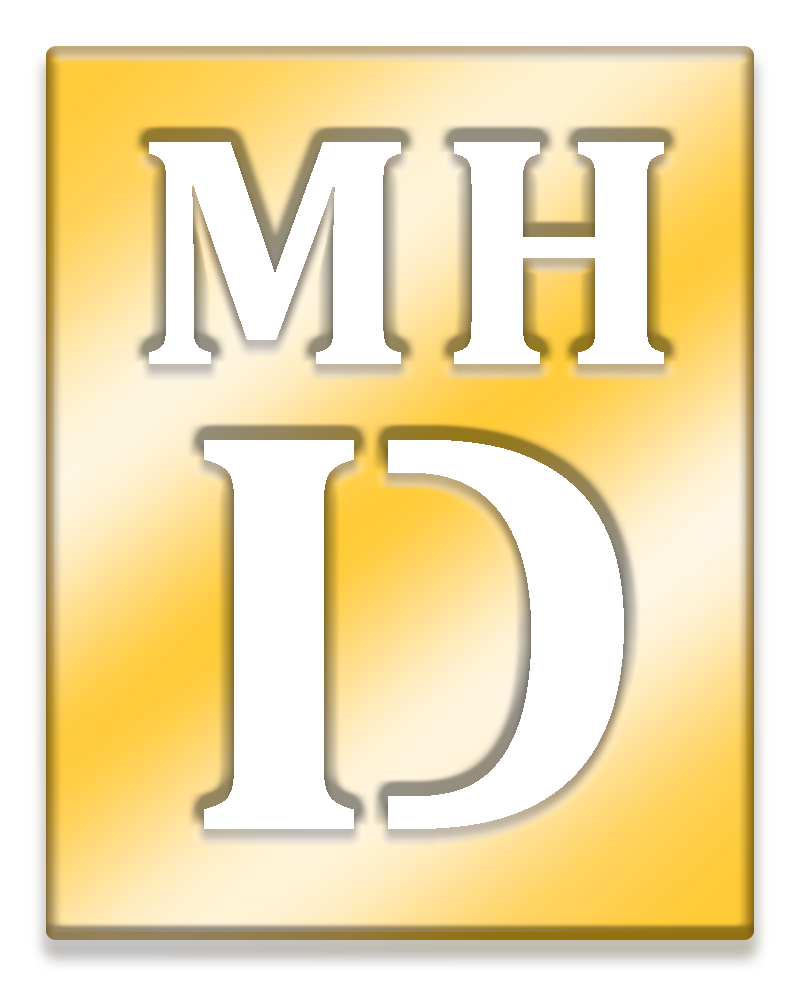 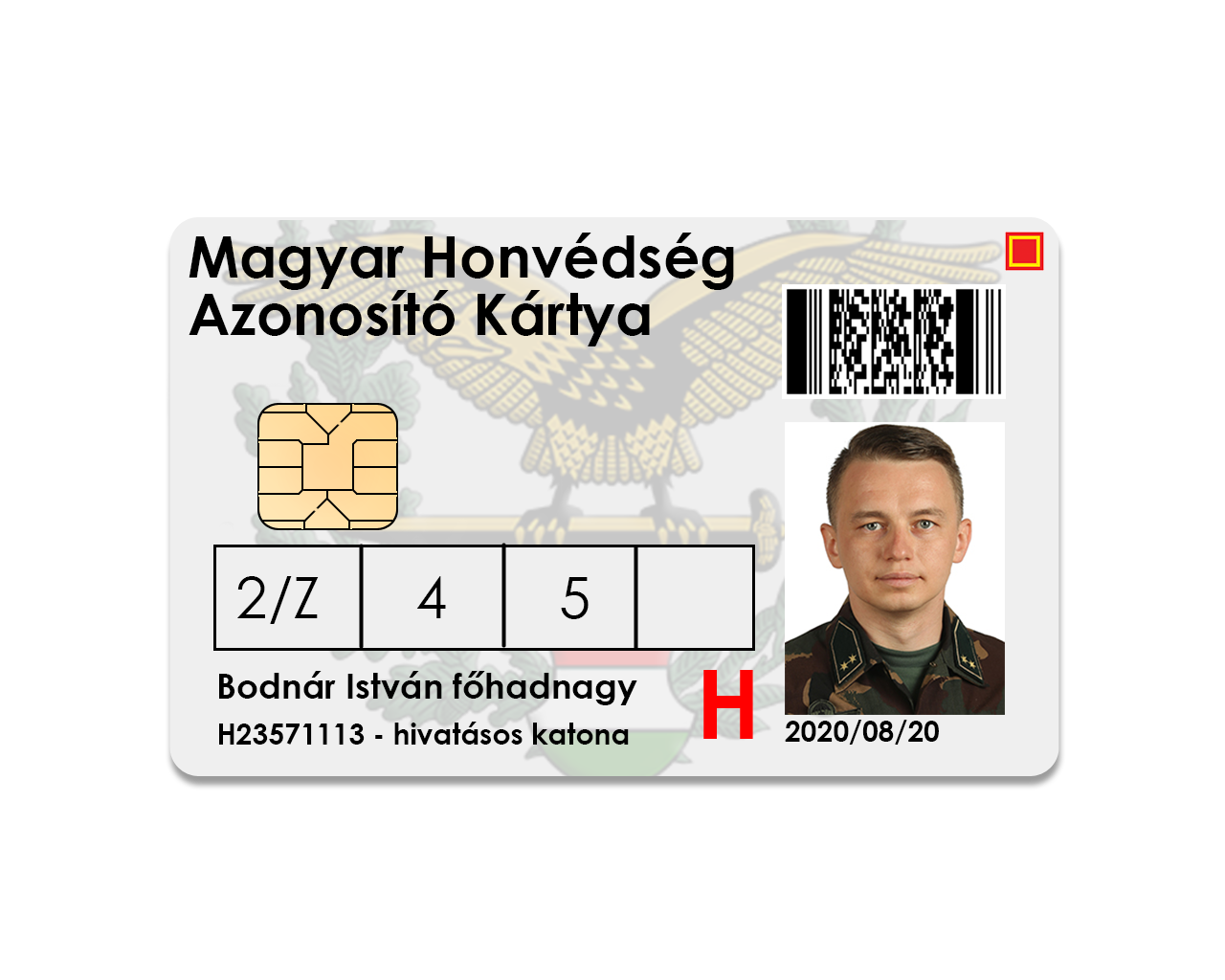 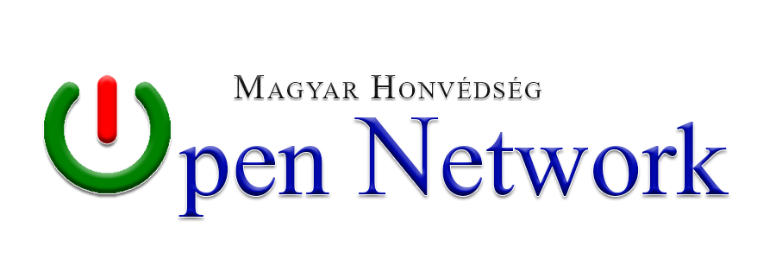 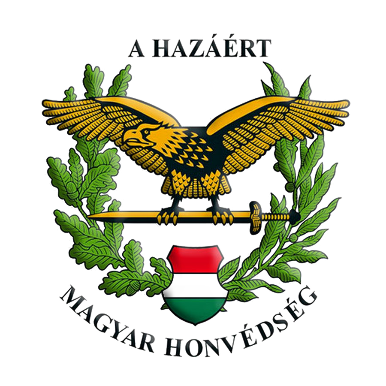 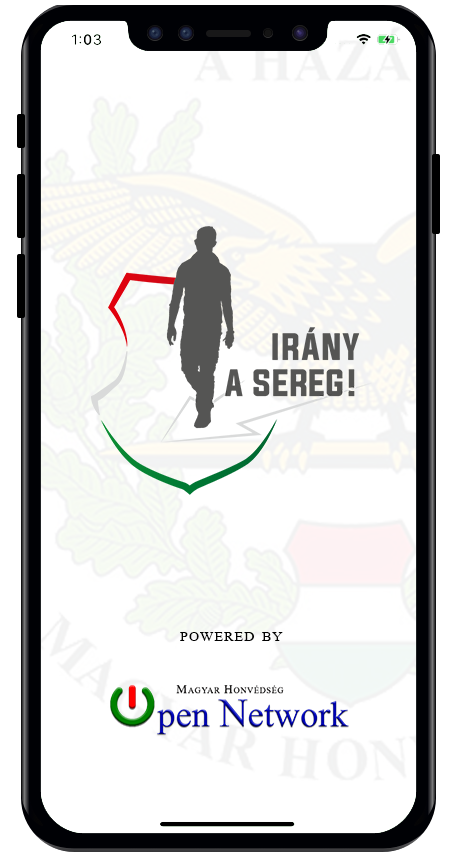 MH ONplatform független, egységesített alkalmazások
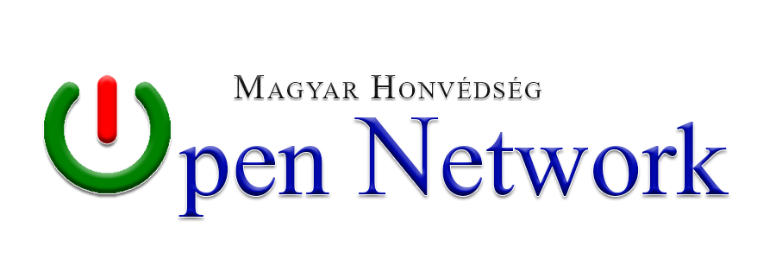 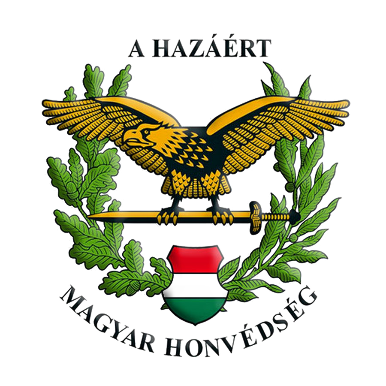 Márkaépítés
A Magyar Honvédség, mint márka
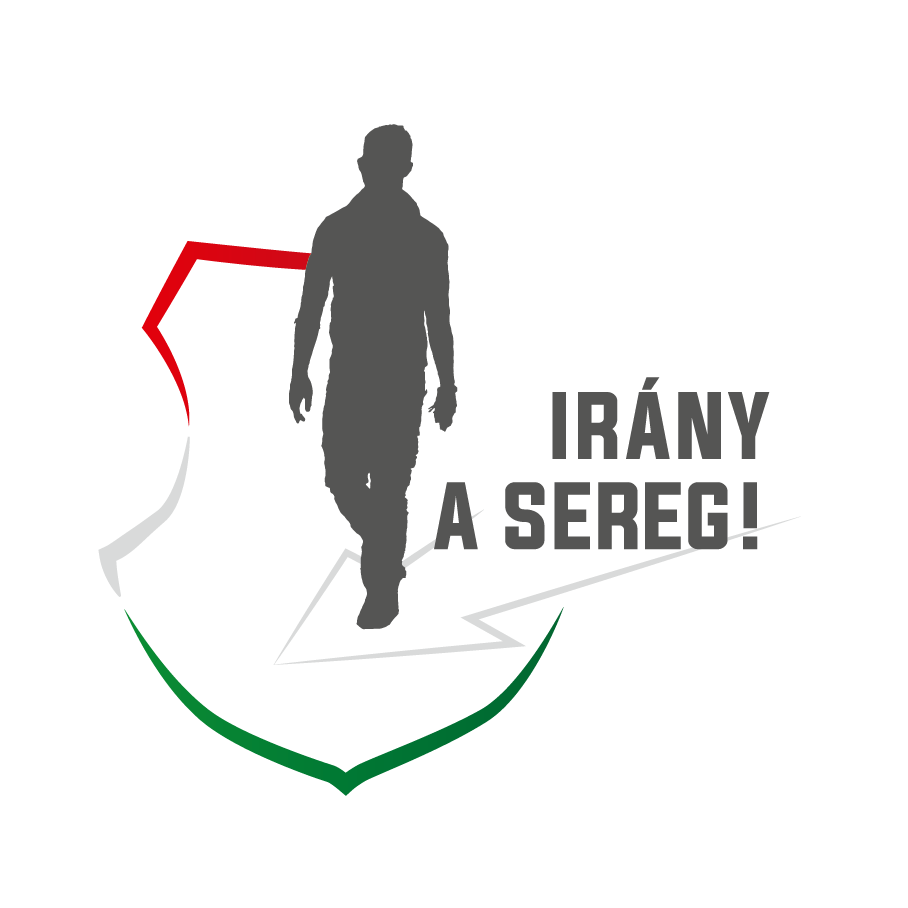 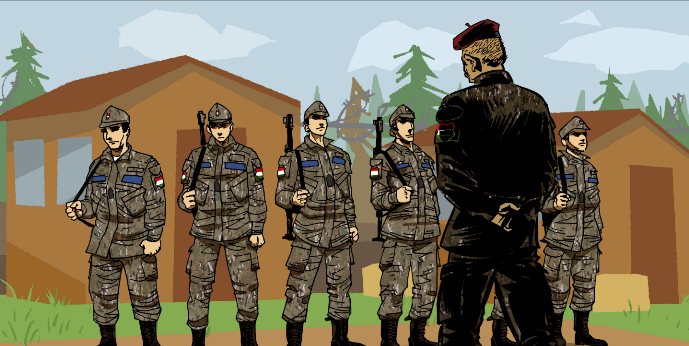 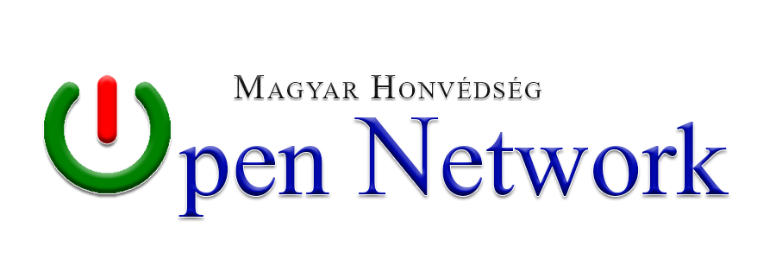 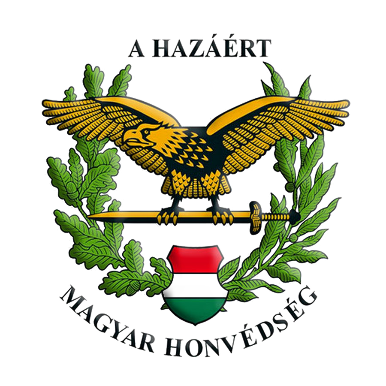 [a prezentáció véget ért]Köszönöm szépen a figyelmet!Kérdések?Előadó: Bodnár István fhdgy.
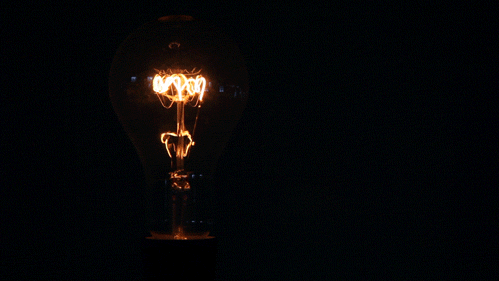